Environmental Public Health RisksLead Poisoning, Arsenic in Well Water, Extreme Heat
Andrew Smith, SM, ScD
State Toxicologist
E2Tech Meeting
November 19, 2015
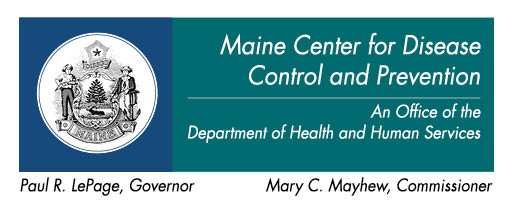 Childhood Lead Poisoning
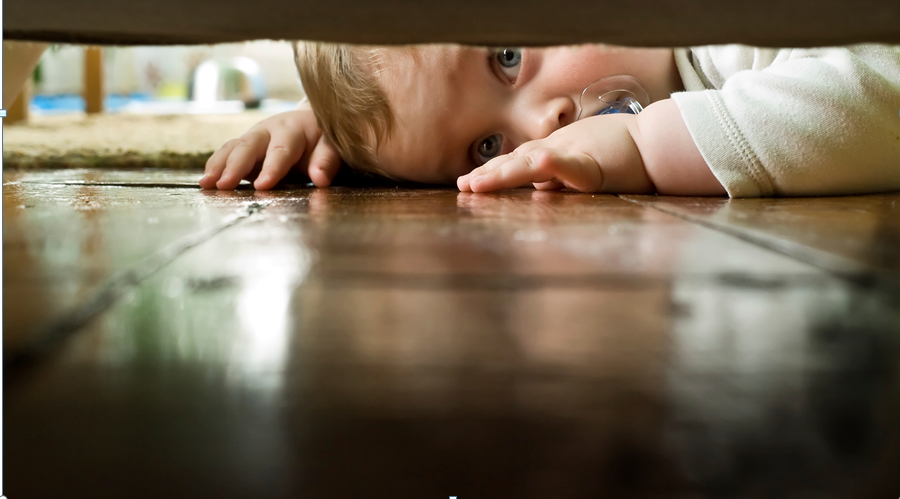 1-in-25
Maine Center for Disease Control and Prevention
2
Rates of Childhood Lead Poisoning
Rates are Declining
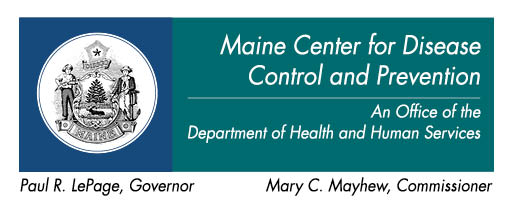 [Speaker Notes: T1/2 decay rate of 6.5 years.]
Burden of Childhood Lead Poisoning
1600+ Children with an eBLL
400+ Children Each Year
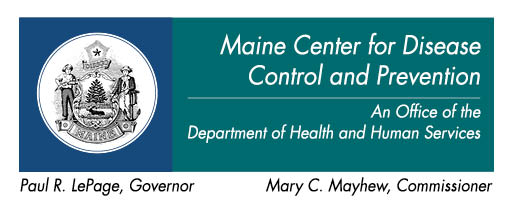 [Speaker Notes: NHANES – 2.5% children 1-5 years old have BLL >= 5 ug/dL.   0.025*65,000 = 1640.]
No Safe Level
IQ deficits at low blood lead levels
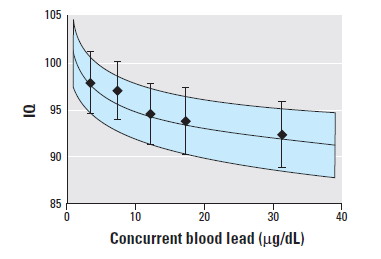 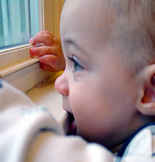 Lanphear et al., VOLUME 113 | NUMBER 7 | July 2005 • Environmental Health Perspectives
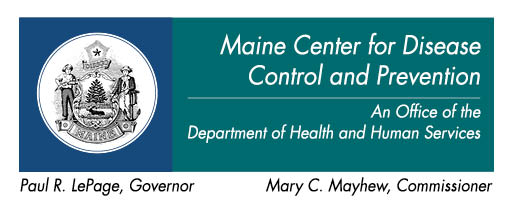 5
Social Cost of Childhood Lead Poisoning
Effect of Reduced IQ on Future Earnings
IQ
Income
Lead
Earnings
J. Schwartz, VOLUME 66| 1995 • Environmental Research
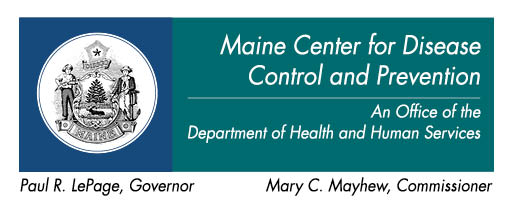 Social Cost of Childhood Lead Poisoning
For Each Birth Cohort ……
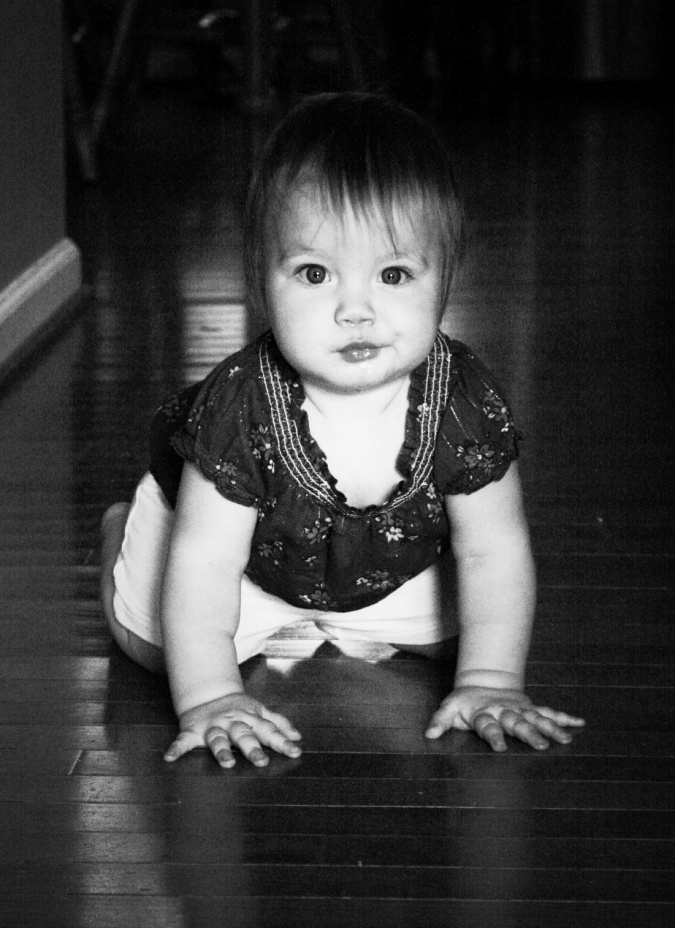 $21 - $145 million 
in reduced future earnings 
for 1 year olds born in 2010 and tested for blood lead

$42 - $290 million 
 full birth cohort
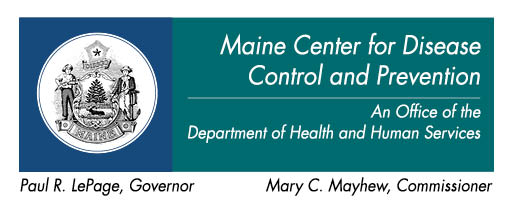 [Speaker Notes: UMO economist got similar results ($250 million per birth cohort), ..and an Amherst economist reported that a 1 ug/dL change in blood lead has the safe effect as $5,000 in family income.]
Arsenic in Well Water
Is your well water safe to drink?
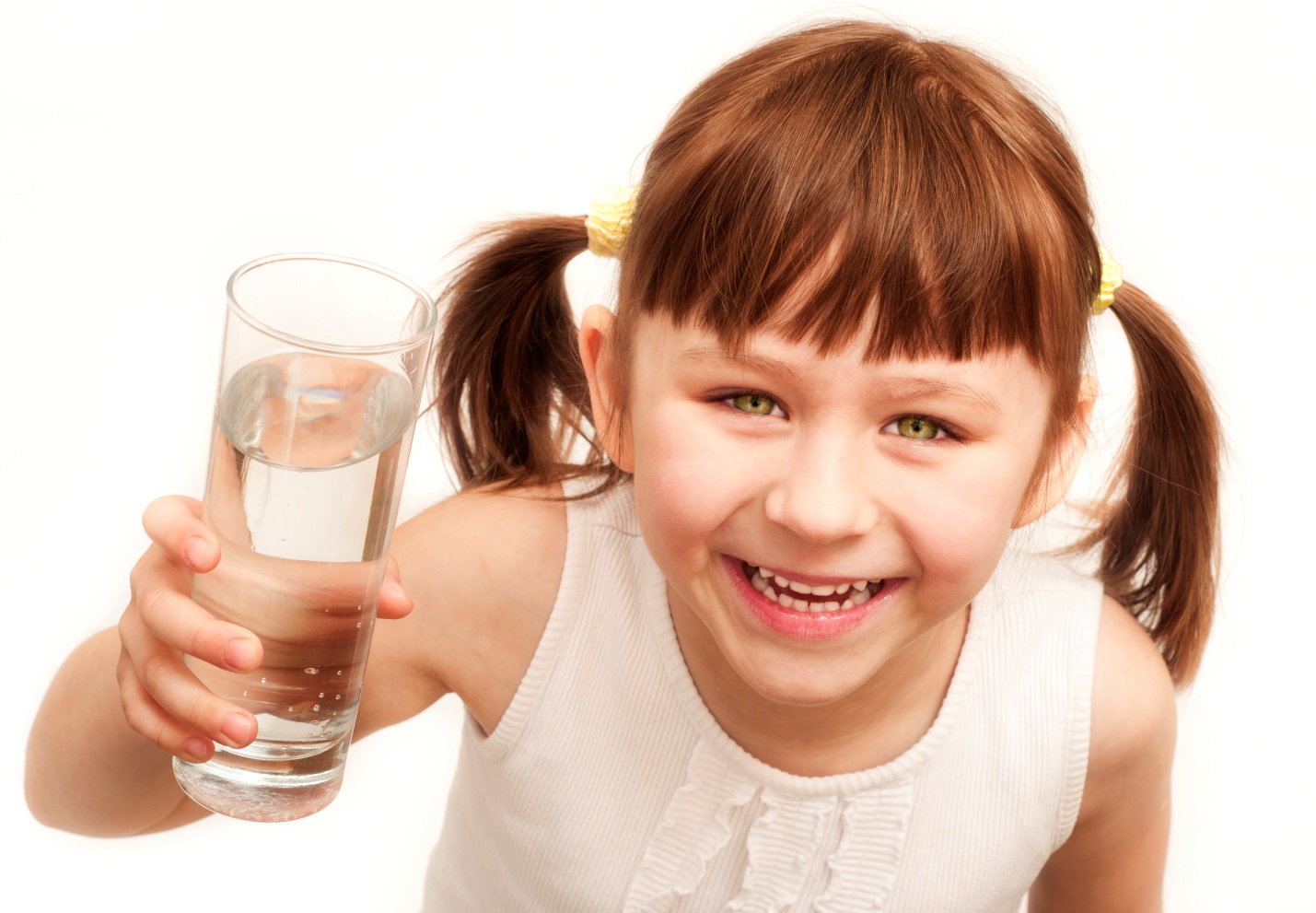 1-in-10
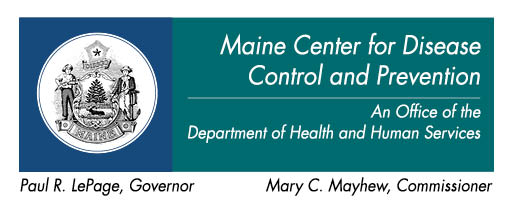 Arsenic in Well Water
Is your well water safe to drink?
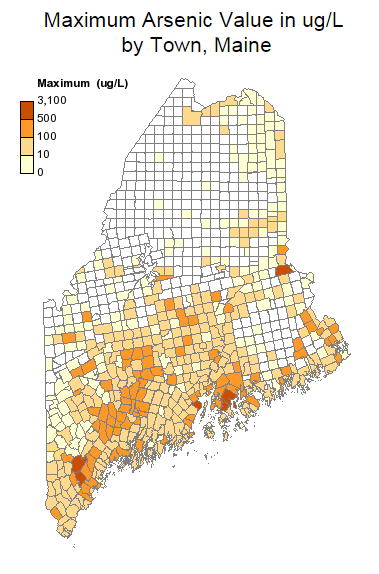 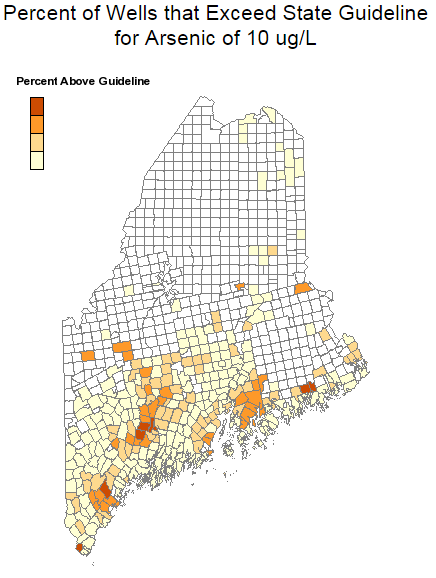 45
30
15
0
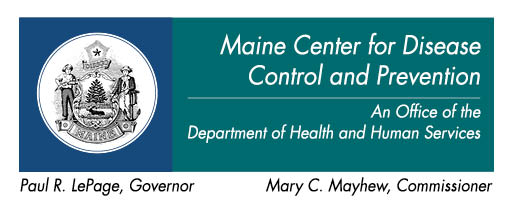 Source: Maine Tracking Network: https://data.mainepublichealth.gov/tracking/
Arsenic and Cancer
Bladder  and Lung
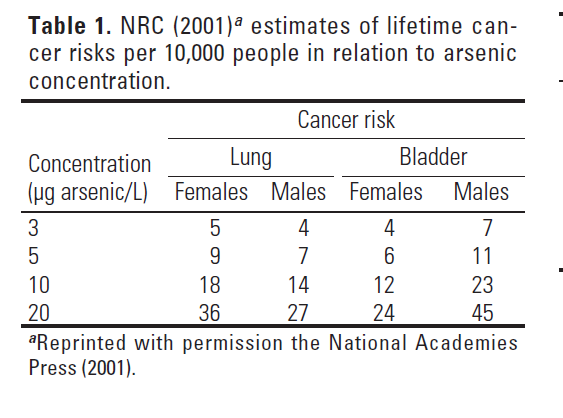 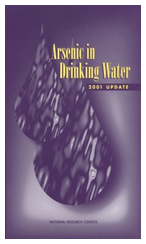 1-in-1000
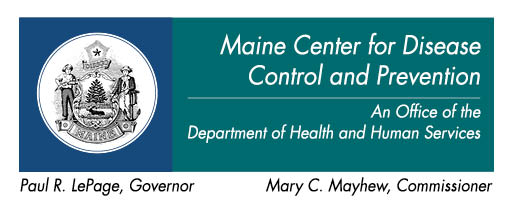 Arsenic and Heart Disease
Coronary Heart Disease
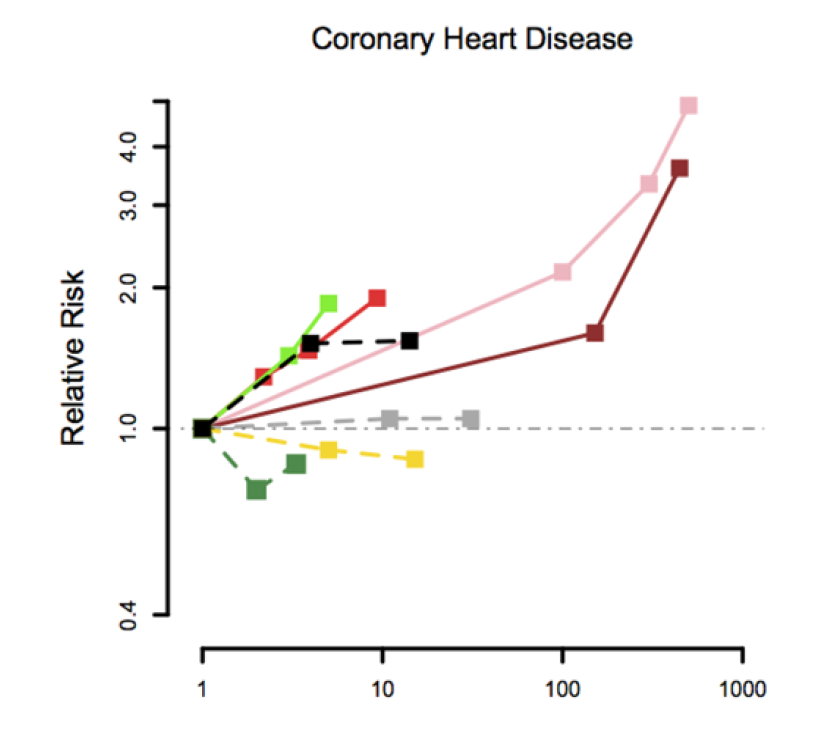 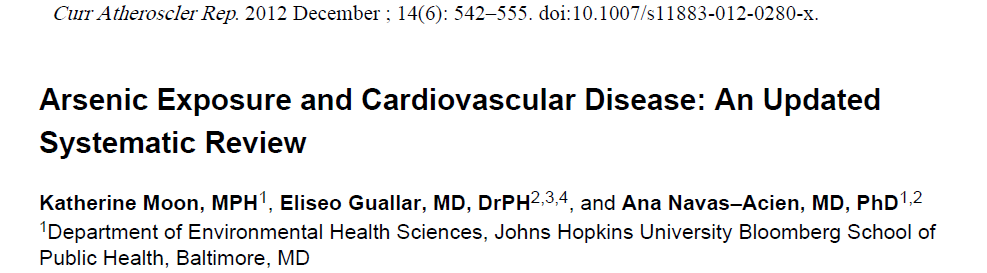 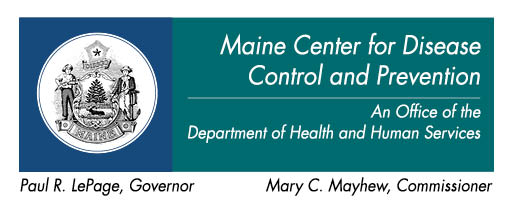 Arsenic and Intellectual Function
Bangladesh
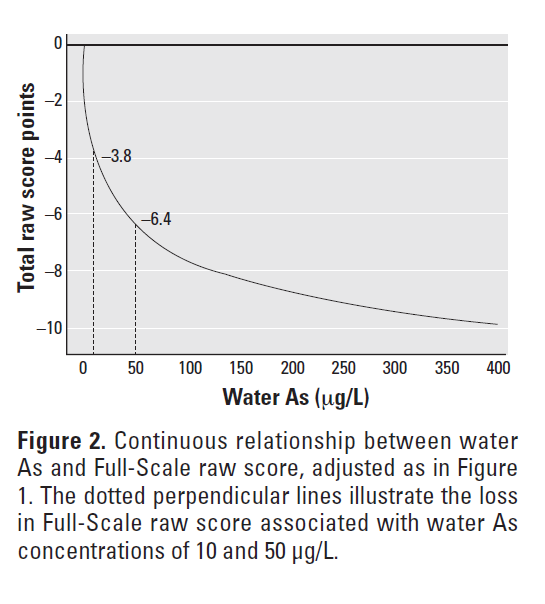 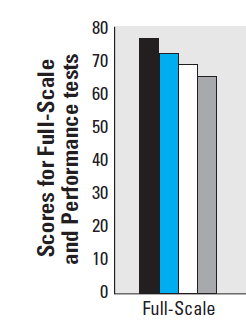 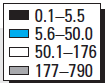 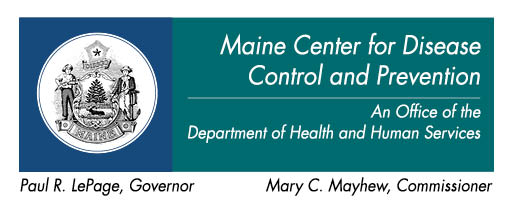 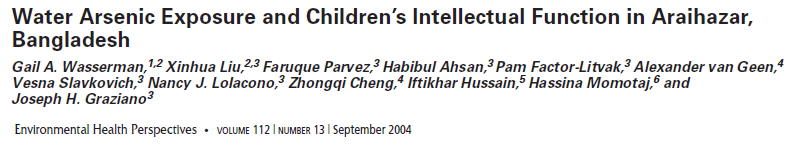 [Speaker Notes: Think about fixing this.  …..]
Population Exposure
Some Back-of-the-Envelope Calculations
355,000 Maine households on private wells
About 887,500 people
12% have As > 10 ug/L
106,500 people with water As > 10 ug/dL
5,300 children less than 6 years
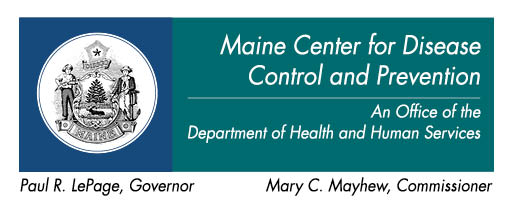 [Speaker Notes: Think about fixing this.  …..]
Extreme Heat Event
It’s Rare
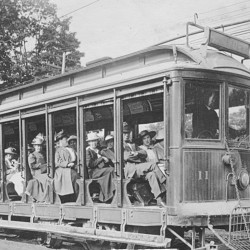 1911: 
Last extreme heat event in Maine with more than 5 days of temperatures near or above 100.
Courtesy of Dick Shaw
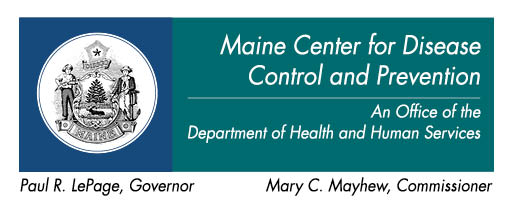 Extreme Heat Event
But, What is Extreme?
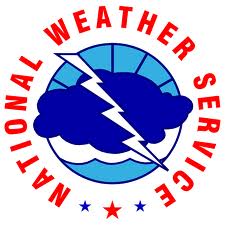 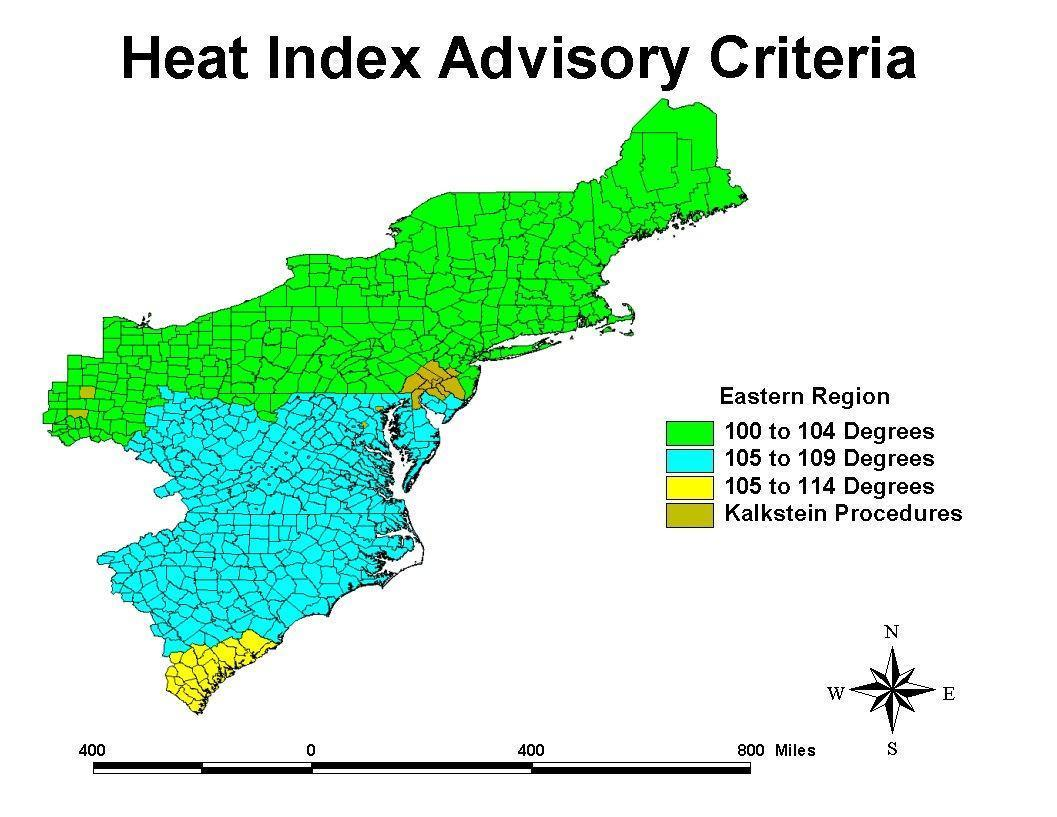 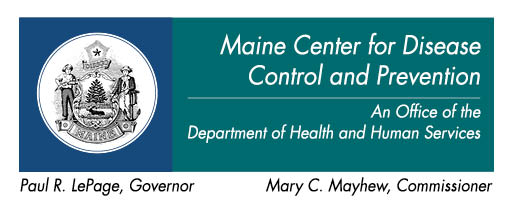 Extreme Heat Event
Increased Mortality with Heat
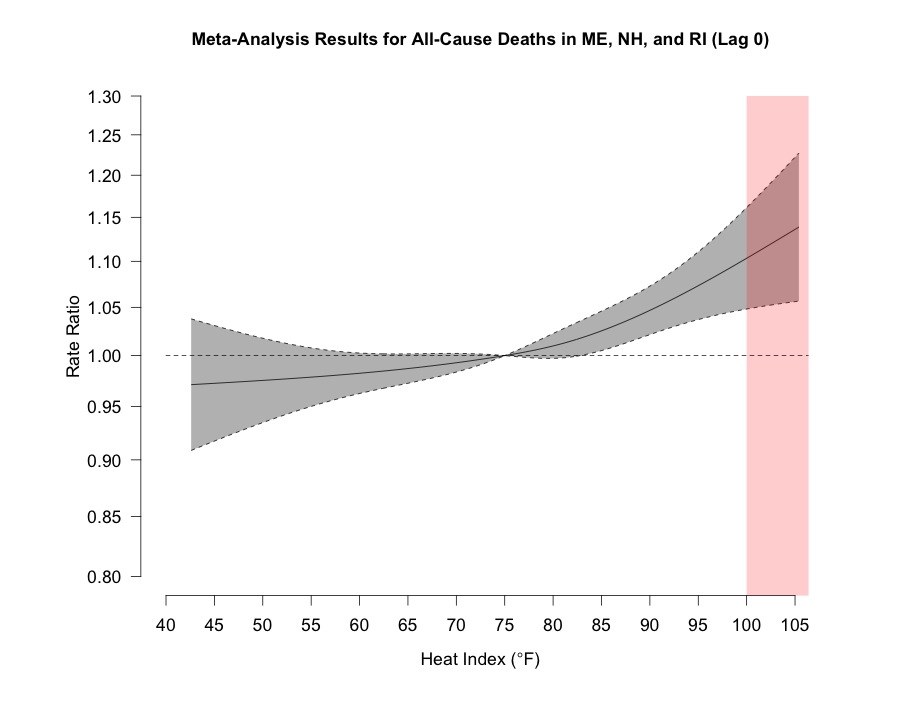 Risk increases by 7.6% (95% CI: 3.6, 11.8) on days with max HI of 95°F (as compared to 75°F)
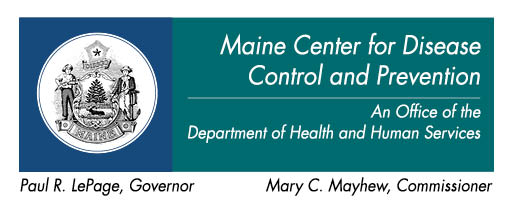 Source:  ME-CDC: Preliminary data – Unpublished.
[Speaker Notes: 5 excess deaths per day with 95 HI, and 66 excess ED visits, statewide.  About 35 deaths per day on average.]
Predicted Excess Deaths
Statewide for Maine
On average, about 30 deaths per day
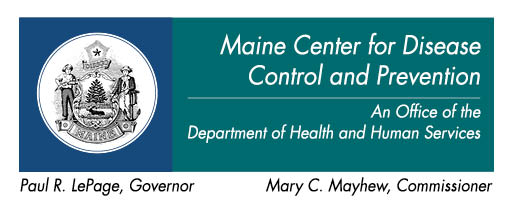 Source:  ME-CDC: Preliminary data – Unpublished.
[Speaker Notes: 5 excess deaths per day with 95 HI, and 66 excess ED visits, statewide.  About 30 deaths per day on average.]
Changing Climate?
2056 Projections
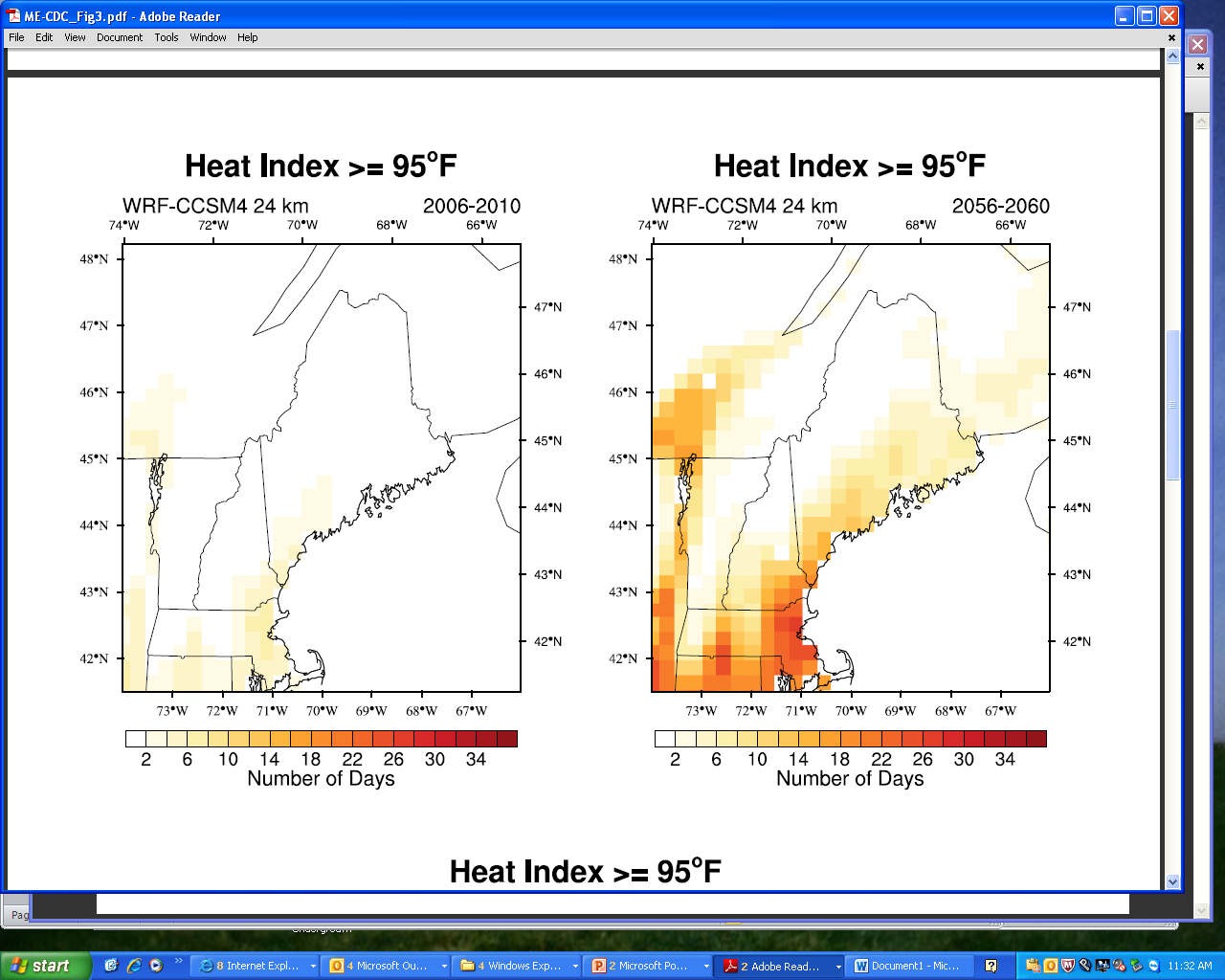 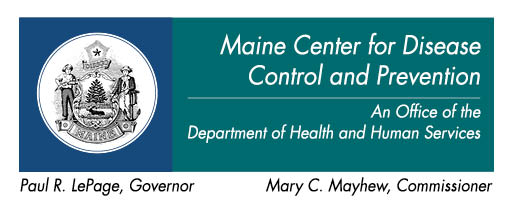 Source: University of Maine – Climate Change Institute:  WRF Predictions using IPCC AR5 RCP 8.5 Forcing
[Speaker Notes: Climate Change Institute.  Weather Research and Forecasting Model (WRF). Global modeling outputs (IPCC AR5 RCP 8.5 Forcing)  used as inputs for local WRF model predictions]
More High Heat Days?
2056 Projections
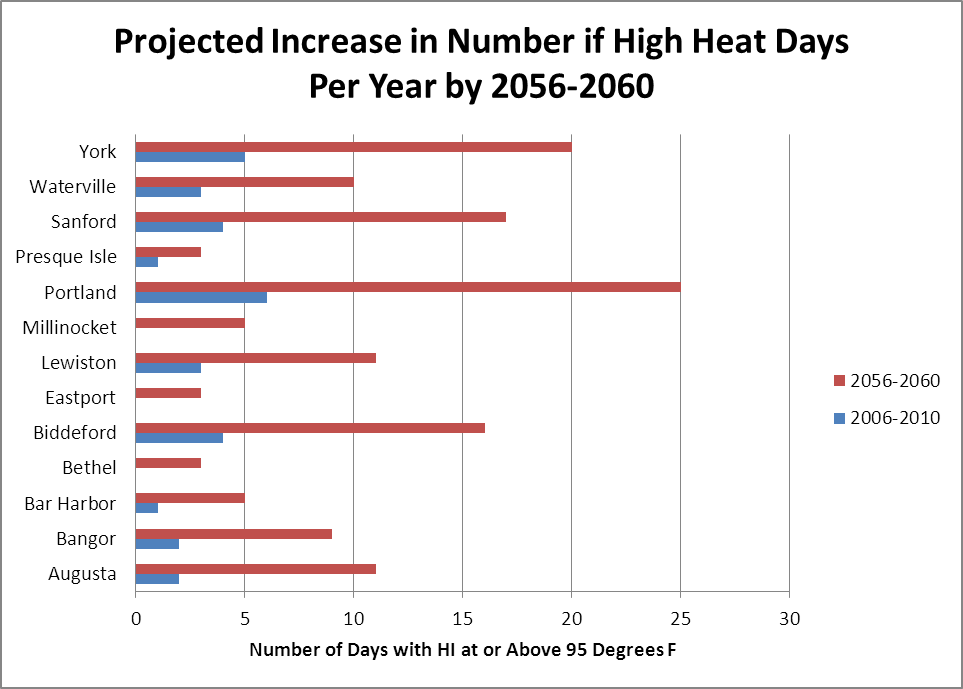 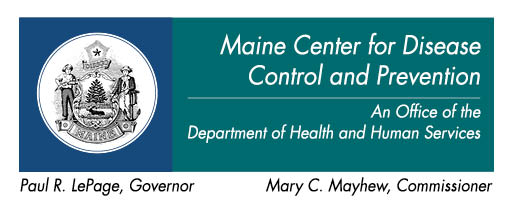 Source: University of Maine – Climate Change Institute:  WRF Predictions using IPCC AR5 RCP 8.5 Forcing
[Speaker Notes: Climate Change Institute.  Weather Research and Forecasting Model (WRF). Global modeling outputs (IPCC AR5 RCP 8.5 Forcing)  used as inputs for local WRF model predictions]
Vulnerability
We’re the 3rd Oldest State without much AC
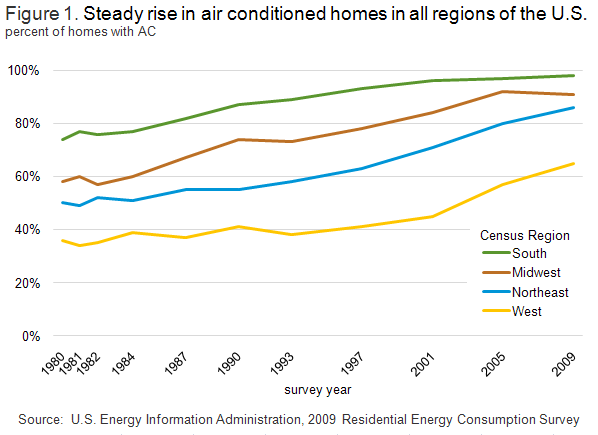 In Maine, 53% households report having AC; most are window units 
(Source: Maine Tracking Network).
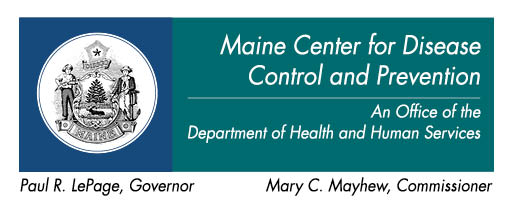 [Speaker Notes: Maine has 15.3% of population 65 or older., 3rd highest in US.   http://www.census.gov/prod/cen2010/briefs/c2010br-09.pdf]
If Questions
Andrew Smith, SM, ScD
State Toxicologist
Tel: (207) 287-5189
Email: andy.e.smith@maine.gov
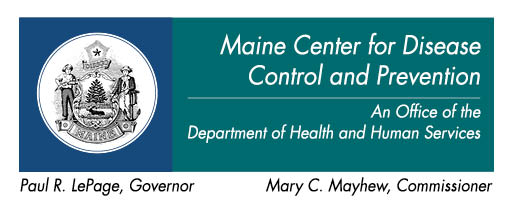 21